Вирусный конъюнктивит
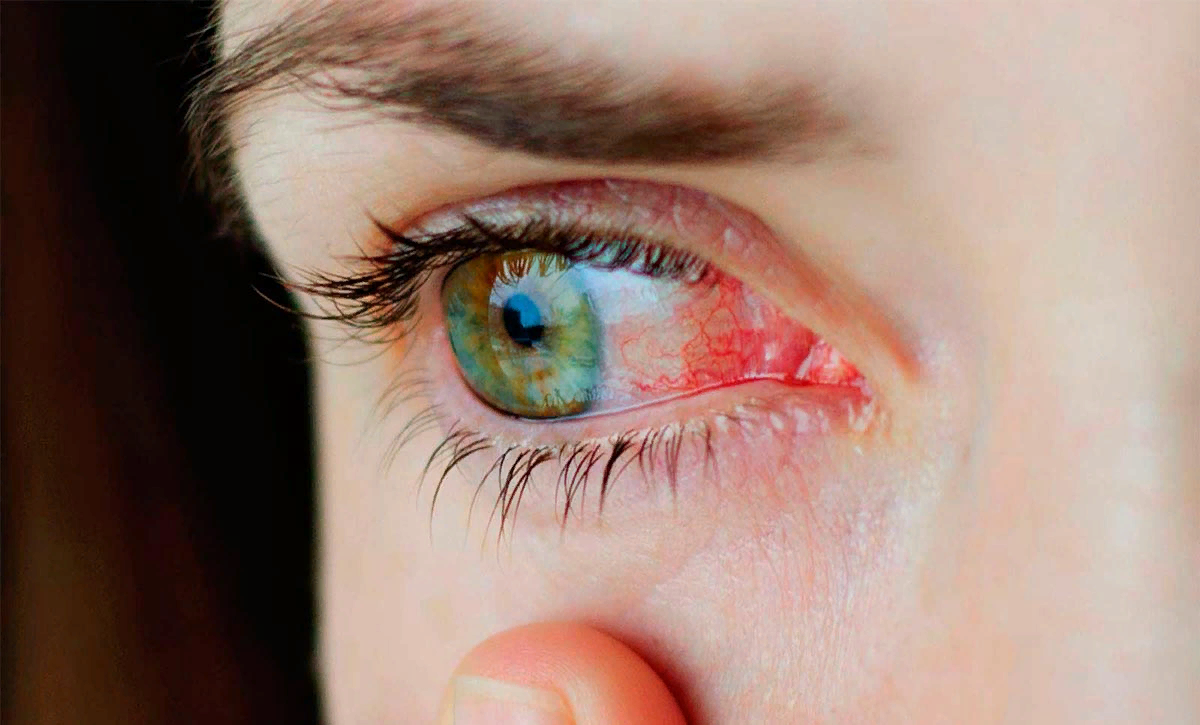 Выполнил:
ГБОУ ВПО КрасГМУ им. Проф. В.Ф. Войно-Ясенецкого Министерства здравоохранения Российской Федерации»
Кафедра офтальмологии с курсом ПО им. проф. М.А.Дмитриева.
Вирусный конъюнктивит
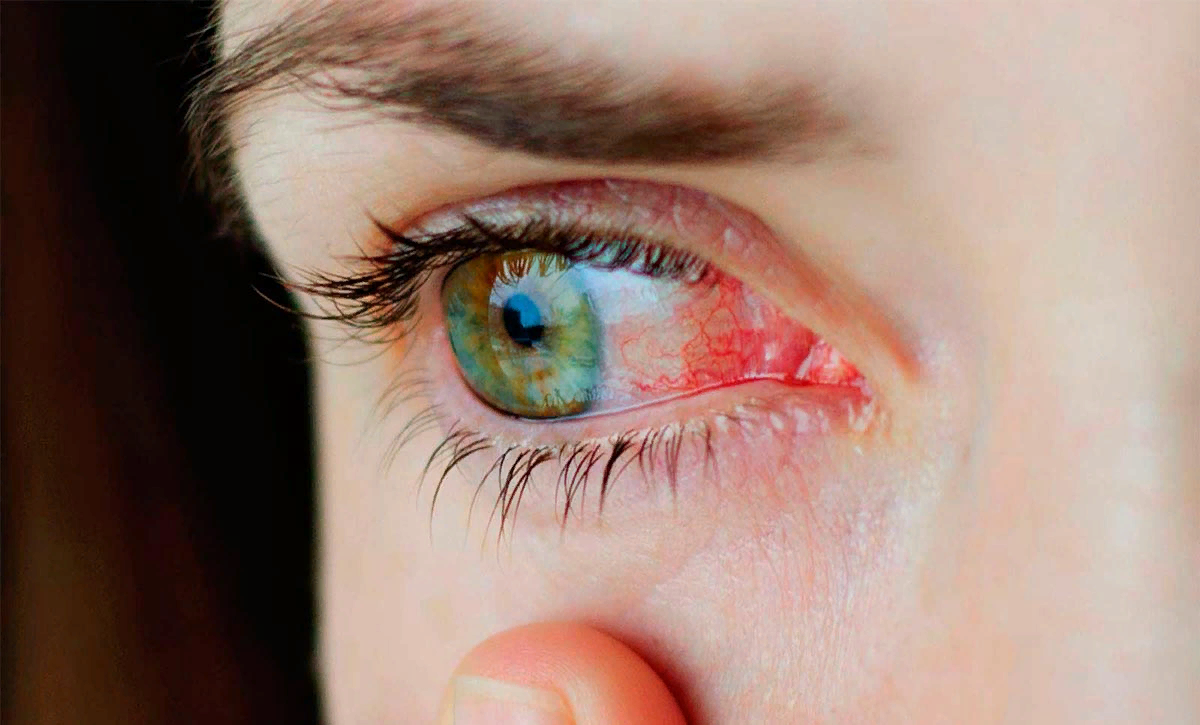 Выполнил:
Клинический ординатор 
Кислов К.Т.
Проверила: ассистент кафедры Балашова П.М.
Конънктивит – воспалительная реакция конъюнктивы на различные воздействия, характеризующаяся гиперемией, отеком и зудом век
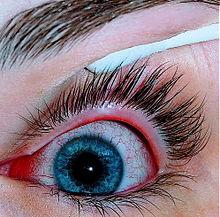 Классификация
По течению:
 острый
 хронический (более 4 недель)
По этиологии: 
Экзогенный:
Вирусный  
Бактериальный
Хламидийный
От мех/хим. воздействия
Эндогенный:
Аллергический
Аутоиммунный
Вирусные конъюнктивиты относятся к часто встречаемым инфекционным поражениям глаз. Протекают в виде эпидемических вспышек и эпизодических заболеваний.
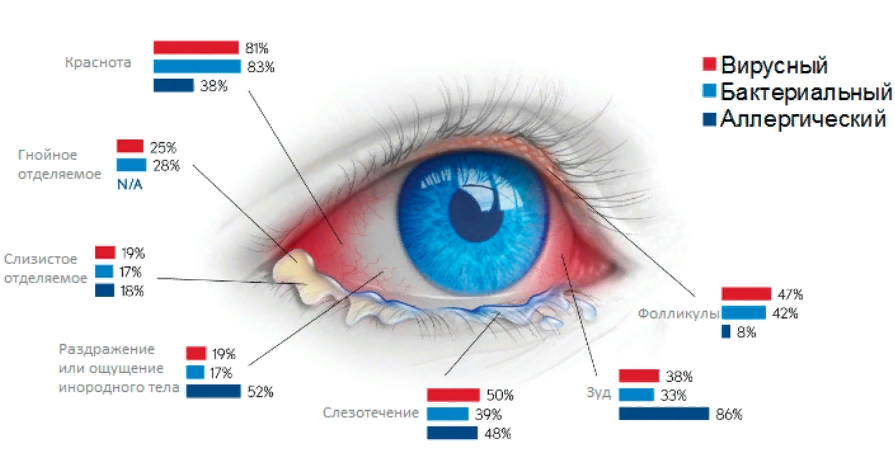 Вирусный конъюнктивит
Аденовирус
Энтеровирус
ВПГ 1, 2, 3 (VZ) типов
Цитомегаловирус
Вирус Эпштейн- Барра
Альтерация
Патогенез и клиническая картина
Экссудация
Пролиферация
Боль
Жжение
Зуд
Ощущение инородного тела
Местное повышение температуры

Гиперемия
Отек
Слезотечение
Образование фолликулов,  пленок
Наличие отделяемого из глаз
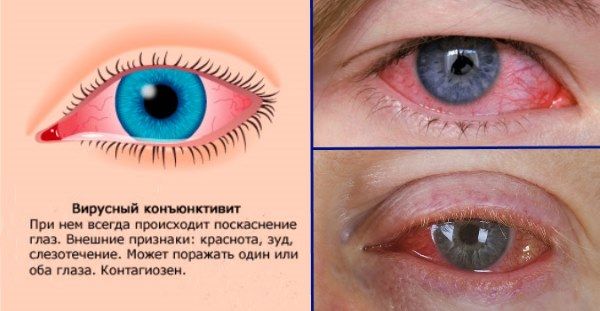 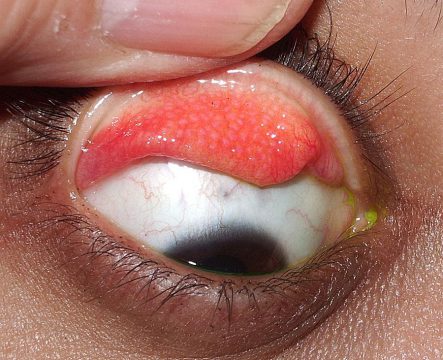 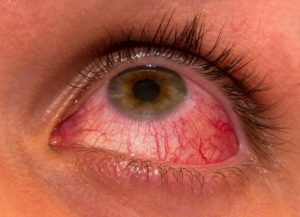 Дифференциальная диагностика видов конъюнктивитов
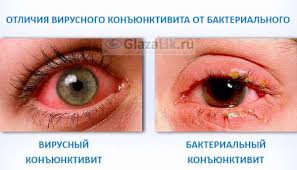 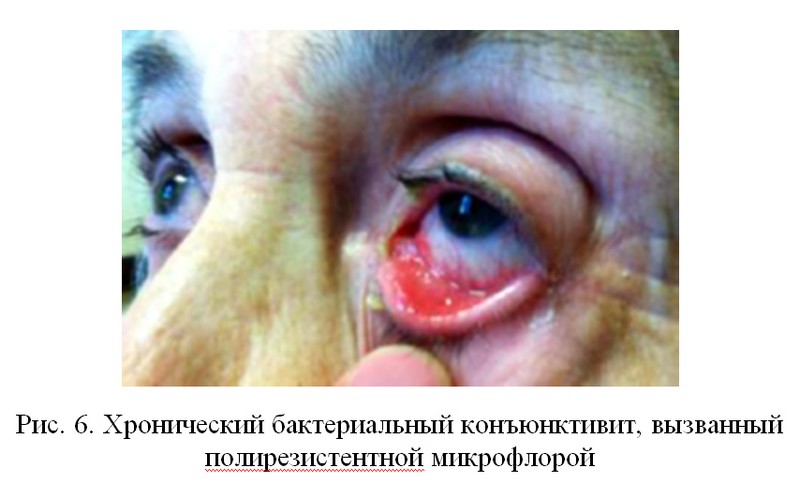 Катаральная
Возбудитель
Адено-фаринго-конъюнктивальная лихорадка
Аденовирус 3,5,7
Фолликулярная
Путь передачи
Пленчатая
Воздушно-капельный, контактный
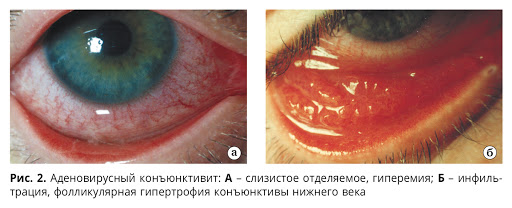 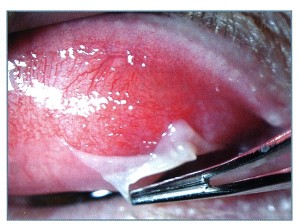 Острое начало
Адено-фаринго-конъюнктивальная лихорадка
Подъем температуры тела
Назофарингит
Болезненность предушных и поднижнечелюстных л/у
Эпидемический фолликулярный конъюнктивит
Аденовирус 8,19. Контактный путь, воздушно-капельный
I стадия – острые конъюнктивальные изменения
II стадия – поражения роговицы
III стадия – выздоровление
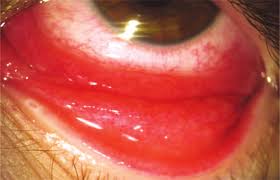 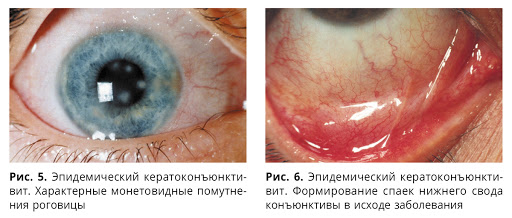 Лечение
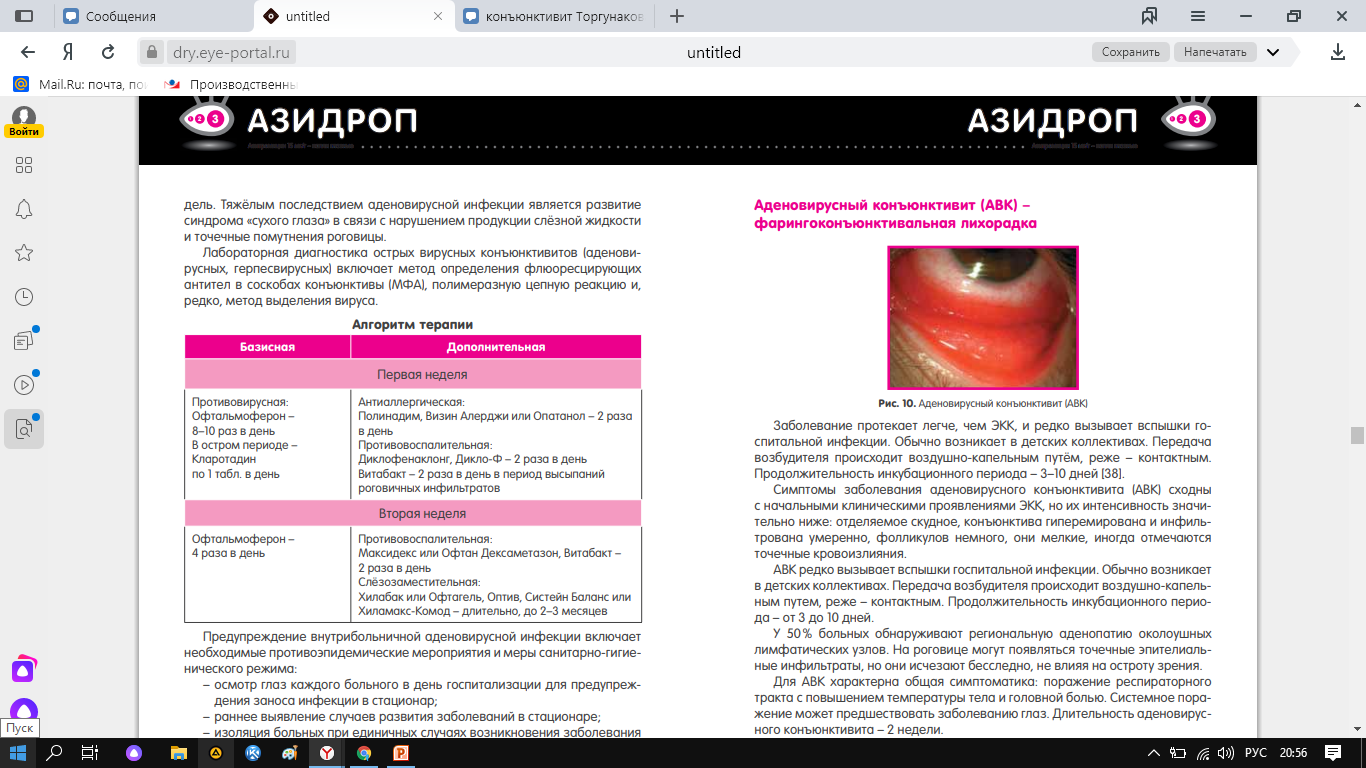 Герпетический конъюнктивит
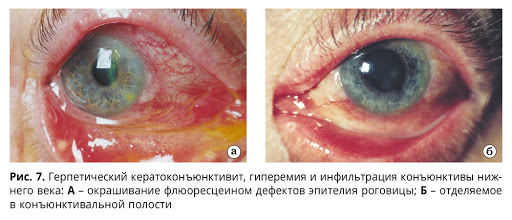 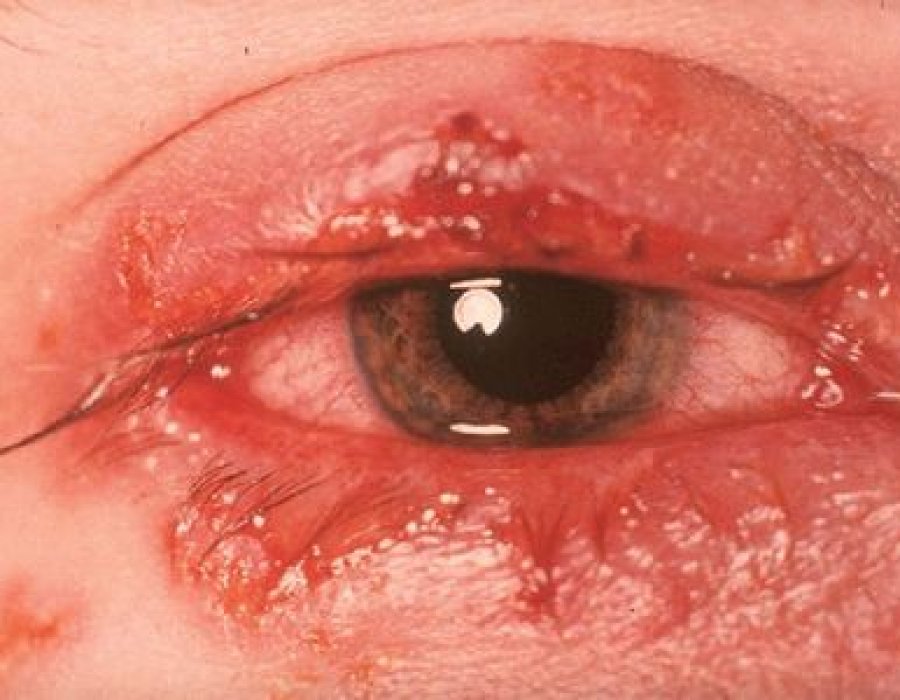 Герпетический конъюнктивит
Формы:	везикулёзно-язвенный
		фолликулярный
		катаральный
Везикулёзно-язвенный ГК
Частые высыпания герпетических пузырьков, их вскрытие и обратное развитие без рубцевания
Конъюнктива раздражена, отделяемое отсутствует, имеется склонность к упорному длительному течению и рецидивам
Герпетический конъюнктивит
Везикулёзно-язвенный ГК
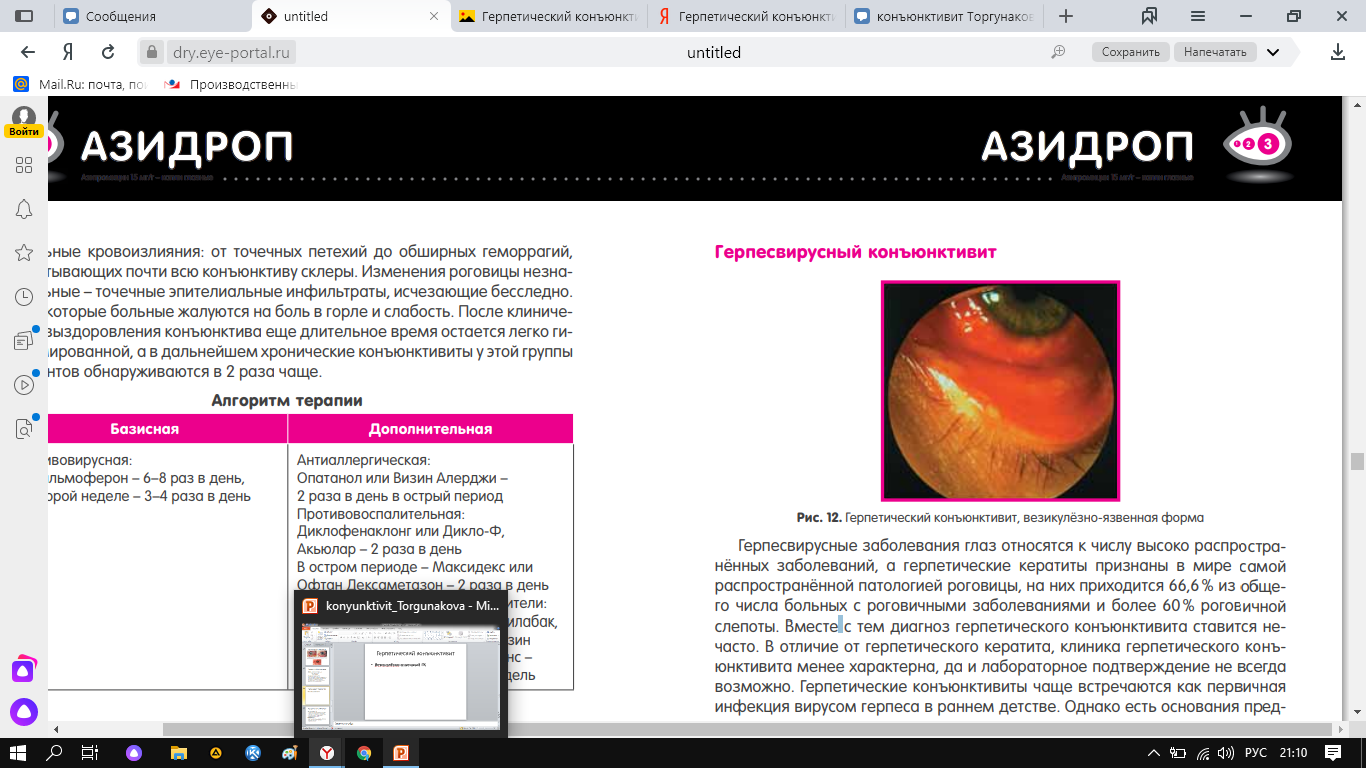 Герпетический конъюнктивит
Фолликулярный ГК
Поражён один глаз, в патологический процесс часто вовлекаются края век, кожа роговицы. Отделяемое с конъюнктивы незначительное, слизистое, склонность к длительному рецидивирующему течению. 
Катаральный ГК
Характеризуется бурным течением, обильным слизистым отделяемым и меньшей продолжительностью
Дифференциальная диагностика
Сухой кератоконъюнктивит
Блефарит
Острый приступ глаукомы
Иридоциклит
Лечение герпетического конъюнктивита
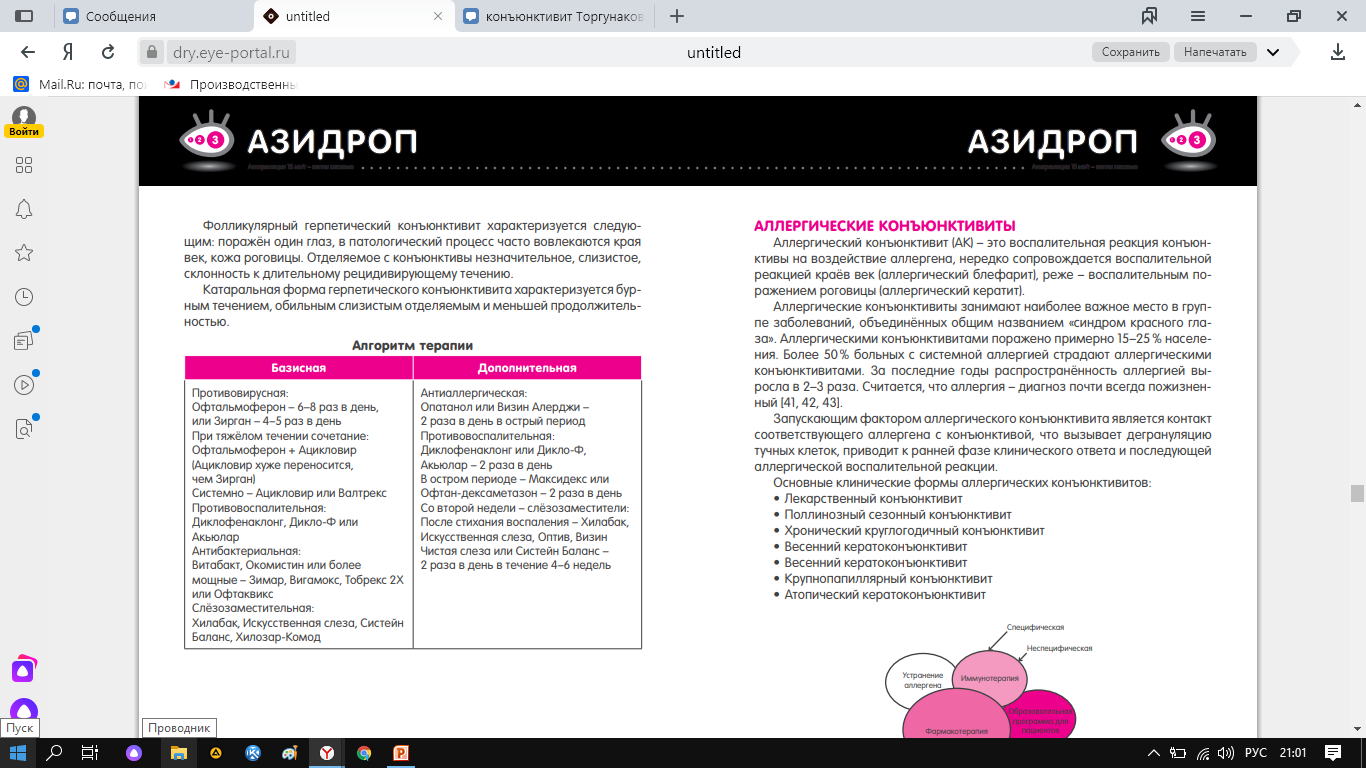 СПАСИБО ЗА ВНИМАНИЕ!